لعبة قطرات المطر
@teachermona19
السؤال 
الأول
السؤال 
الثاني
السؤال 
الثالث
السؤال 
الرابع
@teachermona19
السؤال الأول :
الإجابة الصحيحة
الإجابة
الخاطئة
الإجابة الخاطئة
العودة
@teachermona19
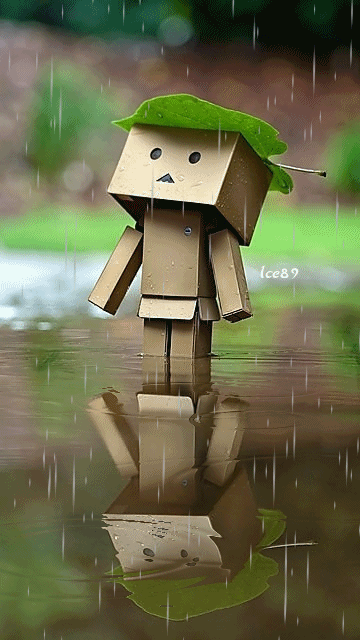 السؤال الثاني:
الإجابة
الخاطئة
الإجابة الصحيحة
الإجابة
الخاطئة
العودة
@teachermona19
السؤال الثالث:
الإجابة
الخاطئة
الإجابة
الخاطئة
الإجابة الصحيحة
العودة
@teachermona19
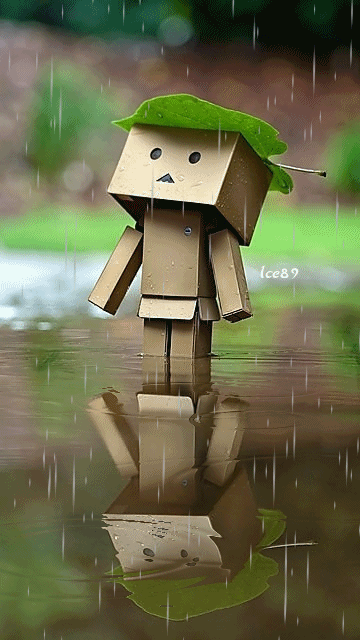 السؤال الرابع:
الإجابة
الخاطئة
الإجابة الصحيحة
الإجابة
الخاطئة
العودة
@teachermona19
العودة
@teachermona19
العودة
@teachermona19
العودة
@teachermona19
العودة
@teachermona19
العودة
@teachermona19
العودة
@teachermona19
العودة
@teachermona19
العودة
@teachermona19